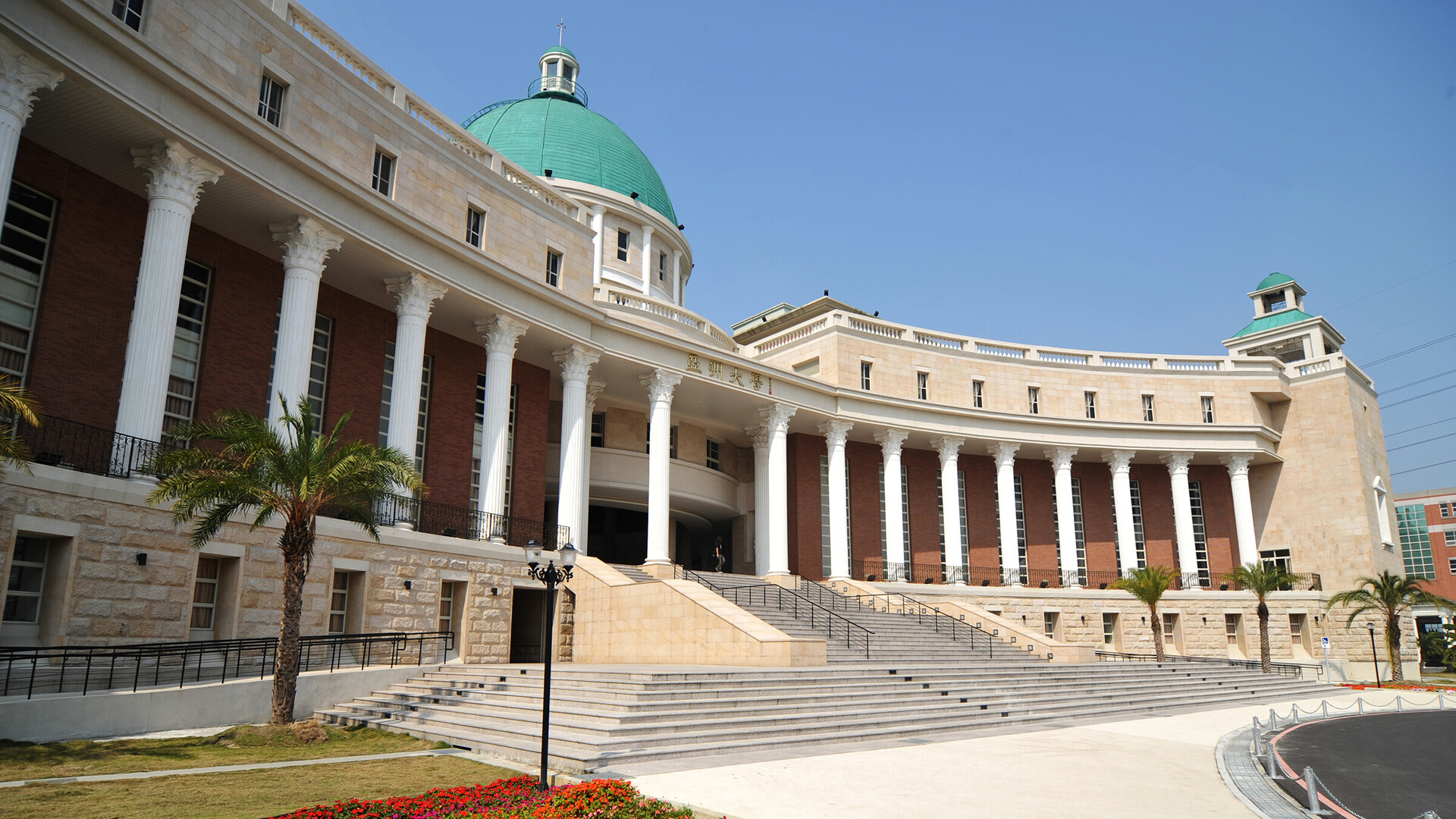 亞洲大學經營管理學系
實務學習心得報告
班級:
學號:
姓名:
實習企業:
指導老師:
重要!!!  
投影片的母片格式自由發揮。實習結案報告內容須包含下一頁目錄內容，寫完後須錄成影片方式上傳指定的雲端網址。
中華民國114年1月1日
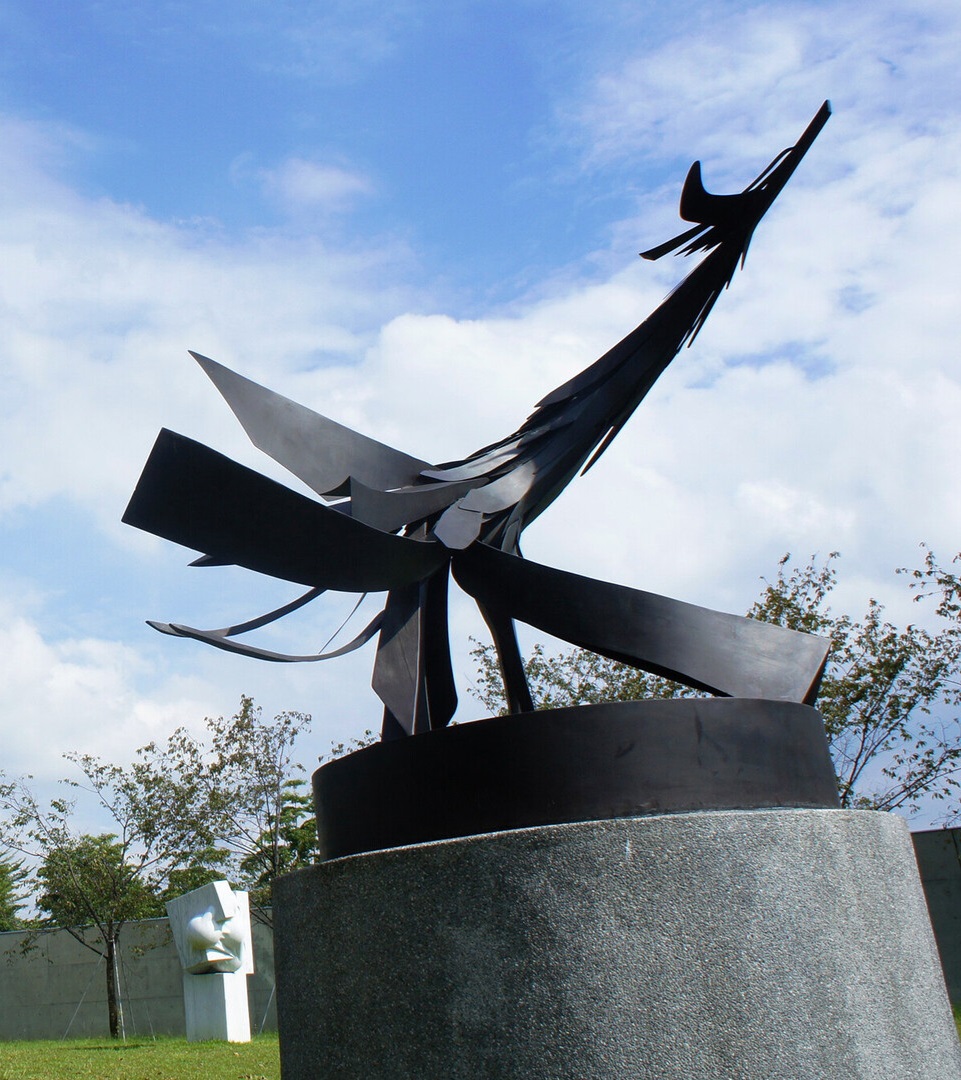 ①
實習公司簡介
②
公司主要產品
③
實習職業介紹
④
職前培訓
⑤
實習工作內容(含照至少5頁)
CONTENT
⑥
實務學習的技能或知識
⑦
實習薪資與福利
⑧
實習生活點滴
⑨
遇到困難與解決方式
⑩
實習心得感想